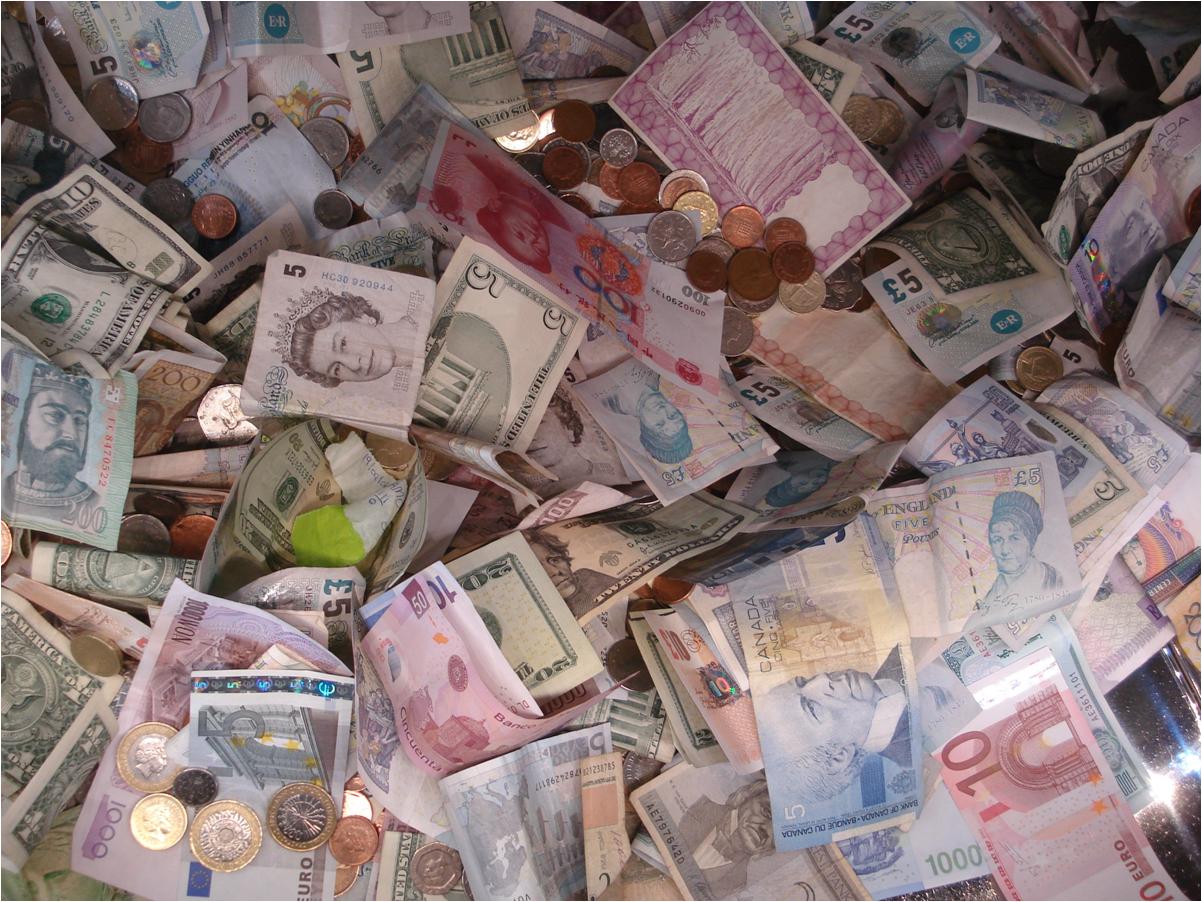 Money Quiz
True or False
1. The Chinese invented paper money
True
It first appeared in the 
7th Century.
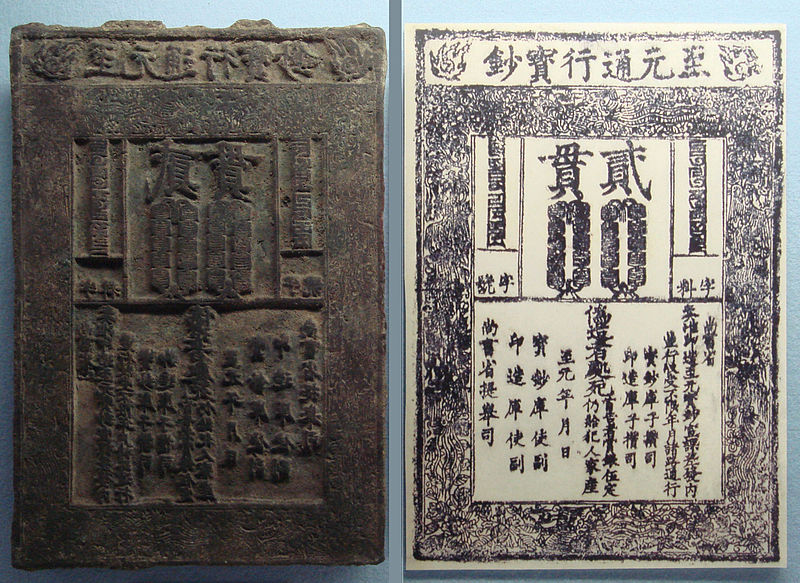 2. Most paper money is made of cloth
True
It’s made from a mix of cotton and linen
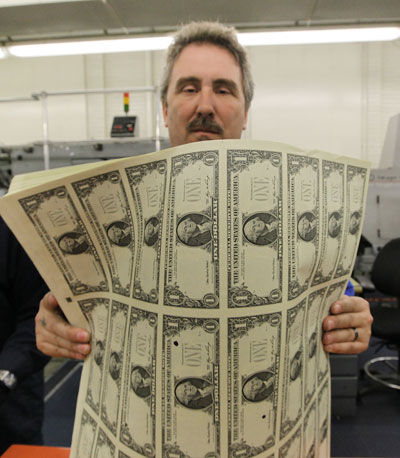 3. The $ sign only appears on the $100 note
False
It doesn’t appear on any of them.
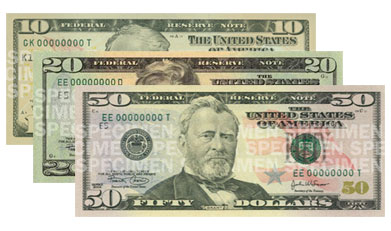 4. The first paper Yen banknote was released in the 19th century
True
In 1872
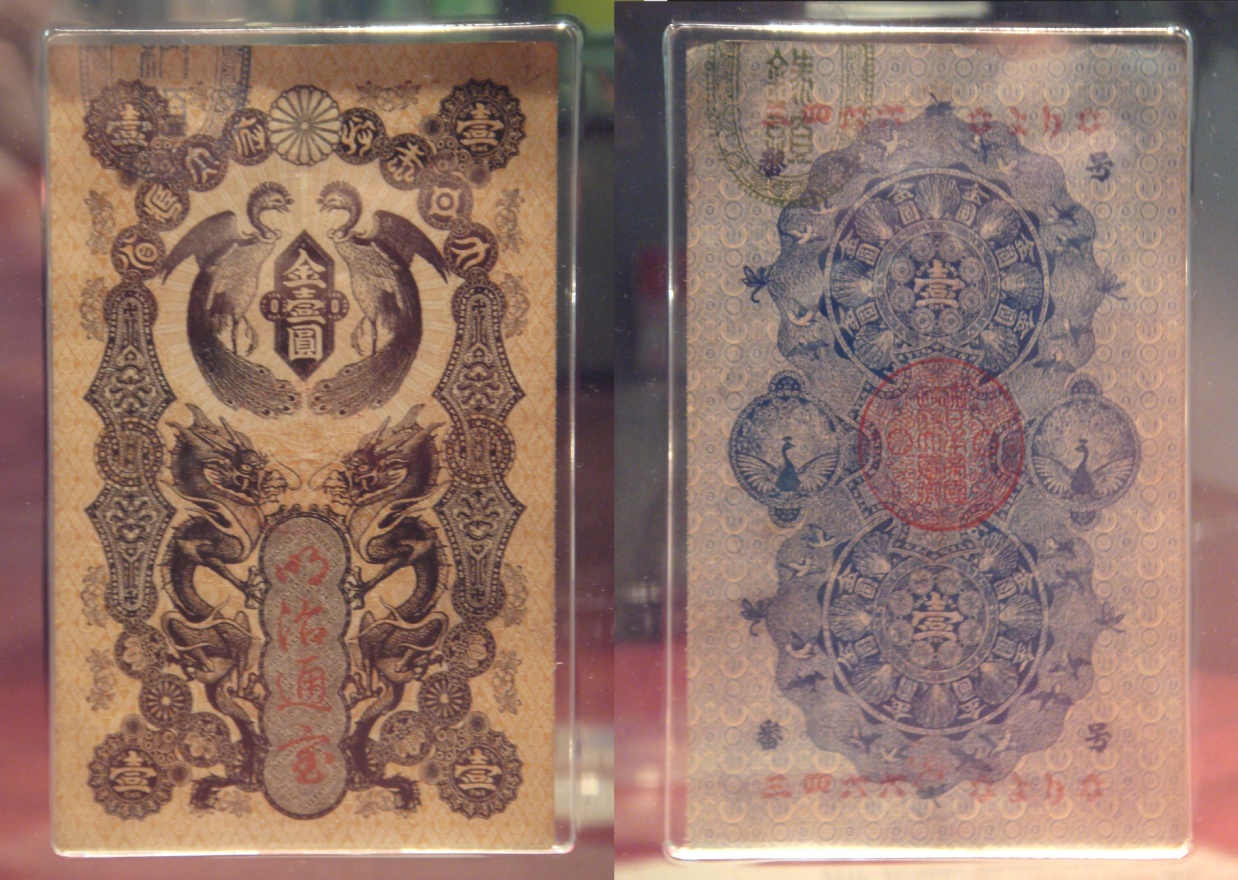 5. There are traces of cocaine on almost 50% of US Dollar Bills
False
About 90%.
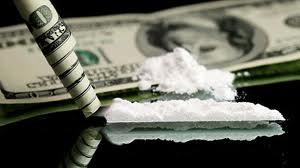 6. The flu virus can live on banknotes for more than 1 week
True
It can survive for around 15 days.
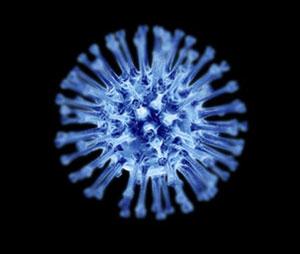 7. The highest denomination banknote is the Japanese 10,000 Yen bill.
False
Zimbabwe has a $100 trillion bill 100,000,000,000,000
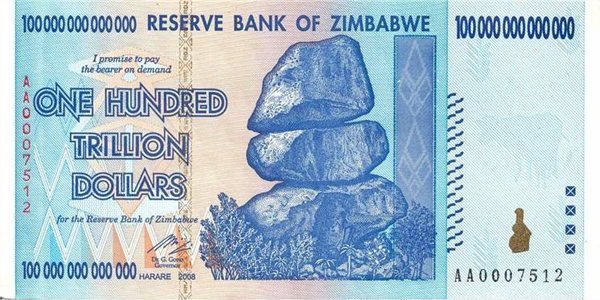 8. Disneyland has its own currency.
True
Disney Dollars can be used at the company’s parks and on its cruise ships.
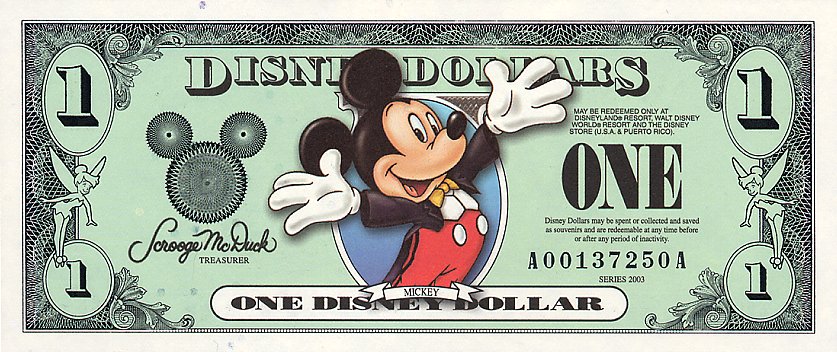 9. There are over 150 different currencies in use around the world today
True
There are 172 at the moment
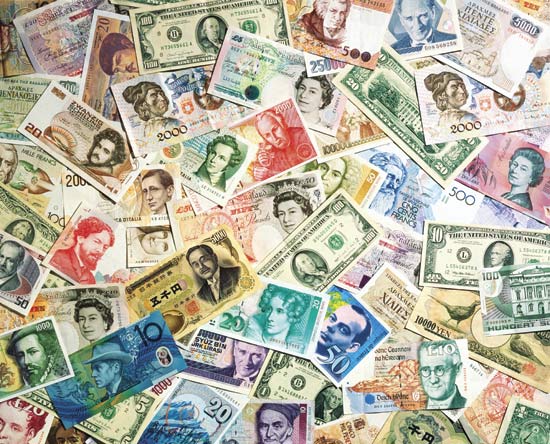 10. The 1000 Yen note was first released in the 1920s
False
It was only created in 1945 after the war
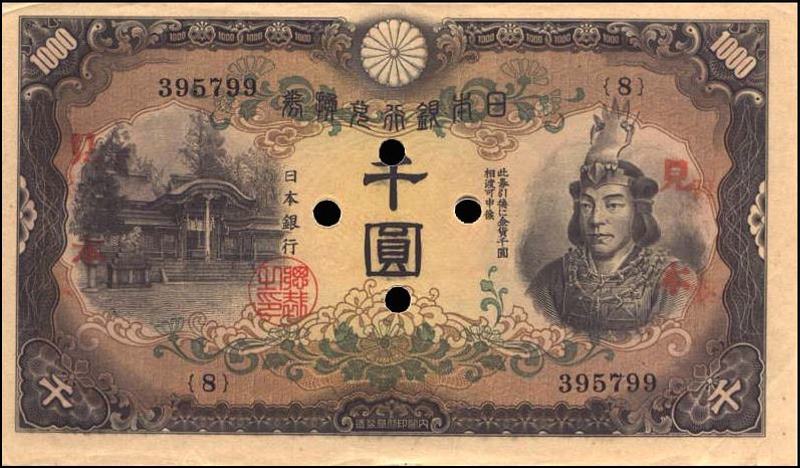